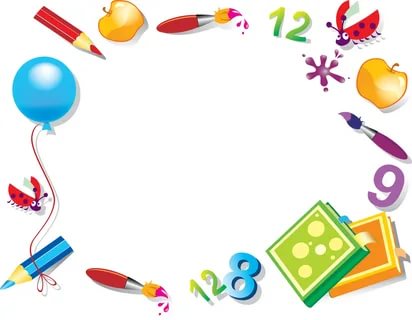 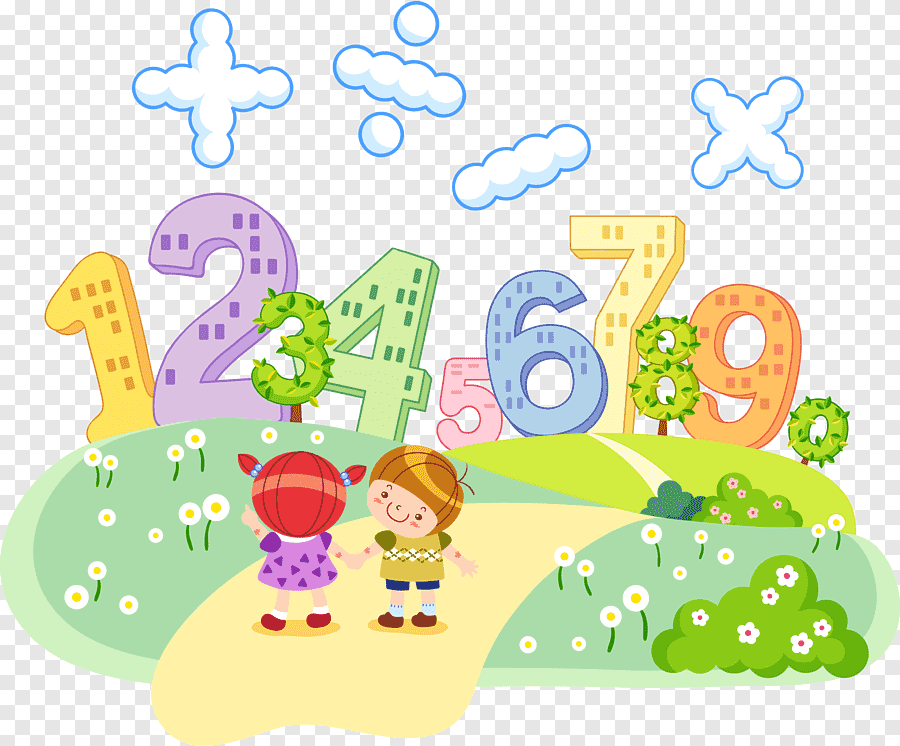 Познавательное занятие
 в старшей группе
«Дни недели»
Подготовили: 
Аллабердина Р.З
Тонконогова М.А
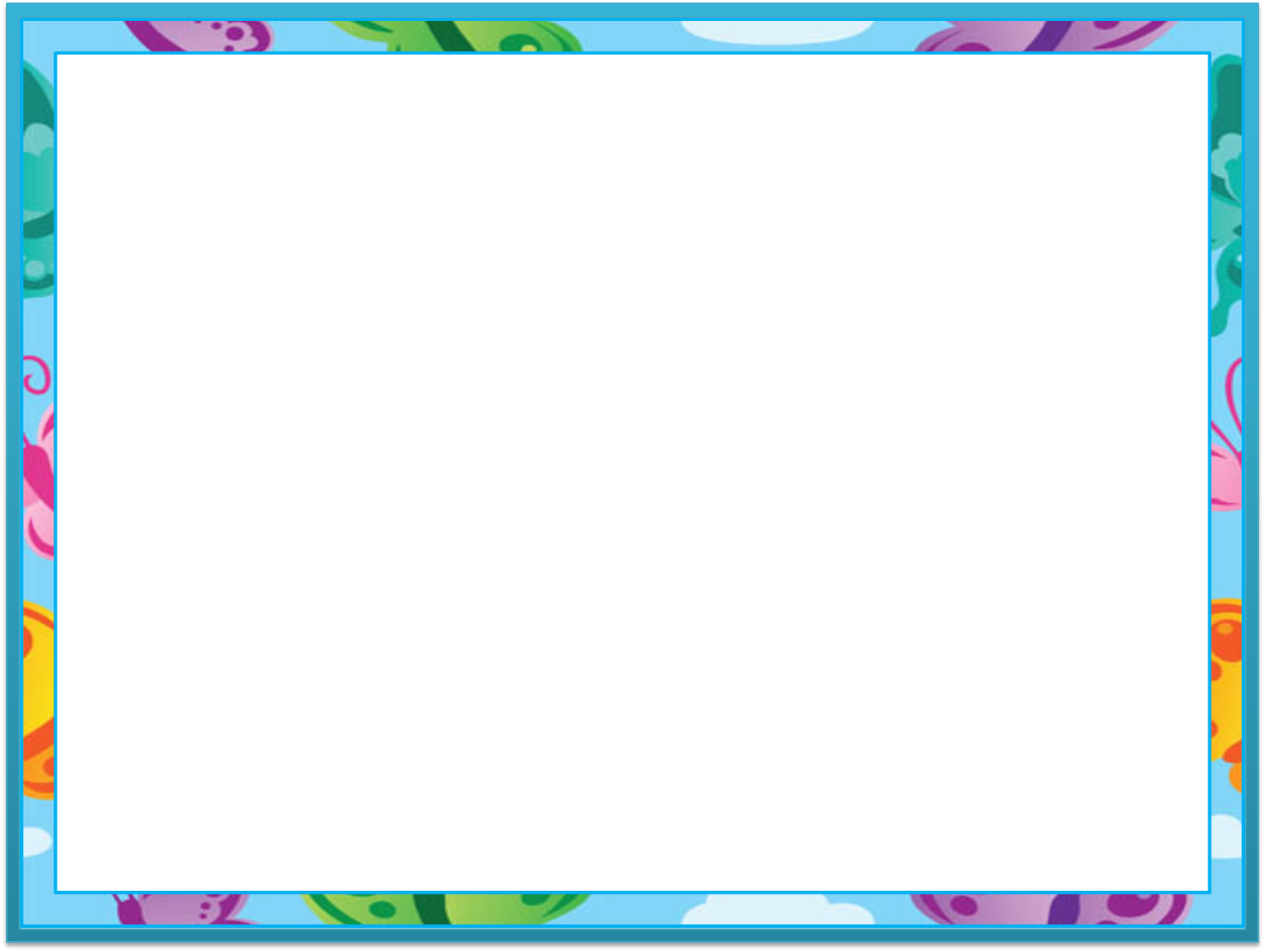 Дети сегодня к нам на занятие пришли очень интересные гости. Узнаем и увидим мы их, только когда отгадаем загадку. Слушайте внимательно:
Сидит в корзинке девочка У Мишки за спиной Он сам того не ведая Несет ее домой.
Из какой сказки гости, ребята?
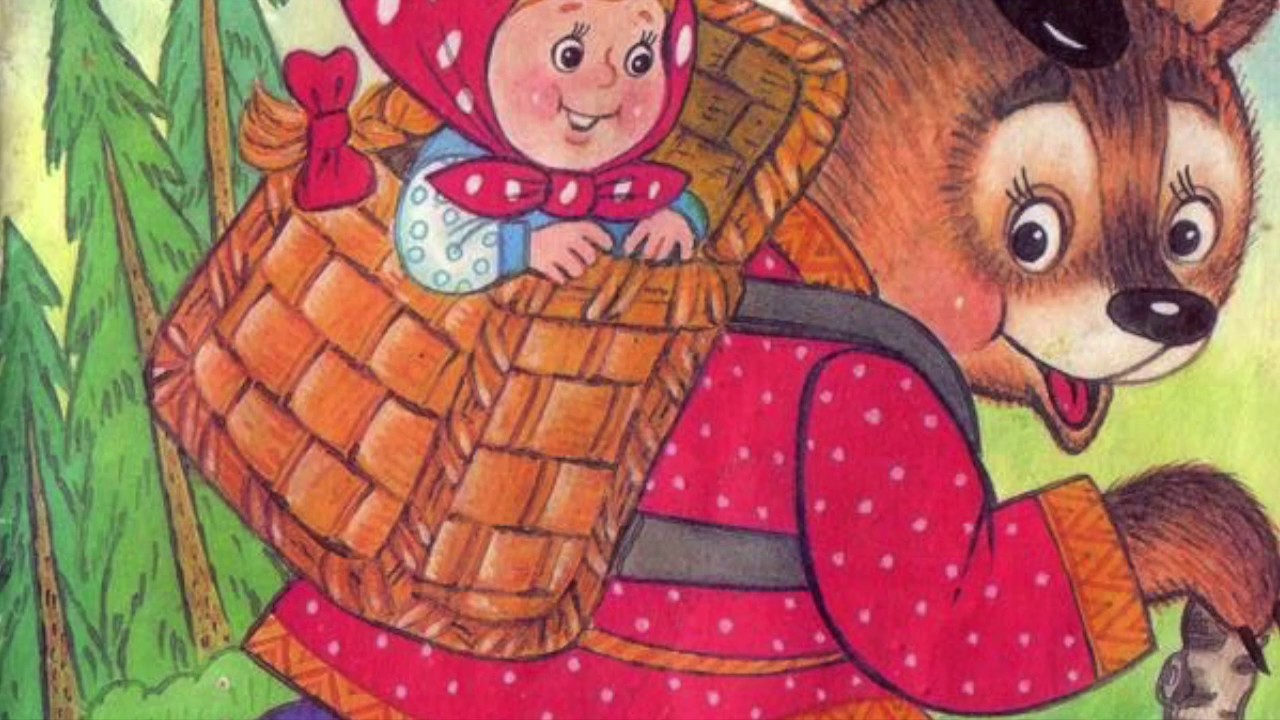 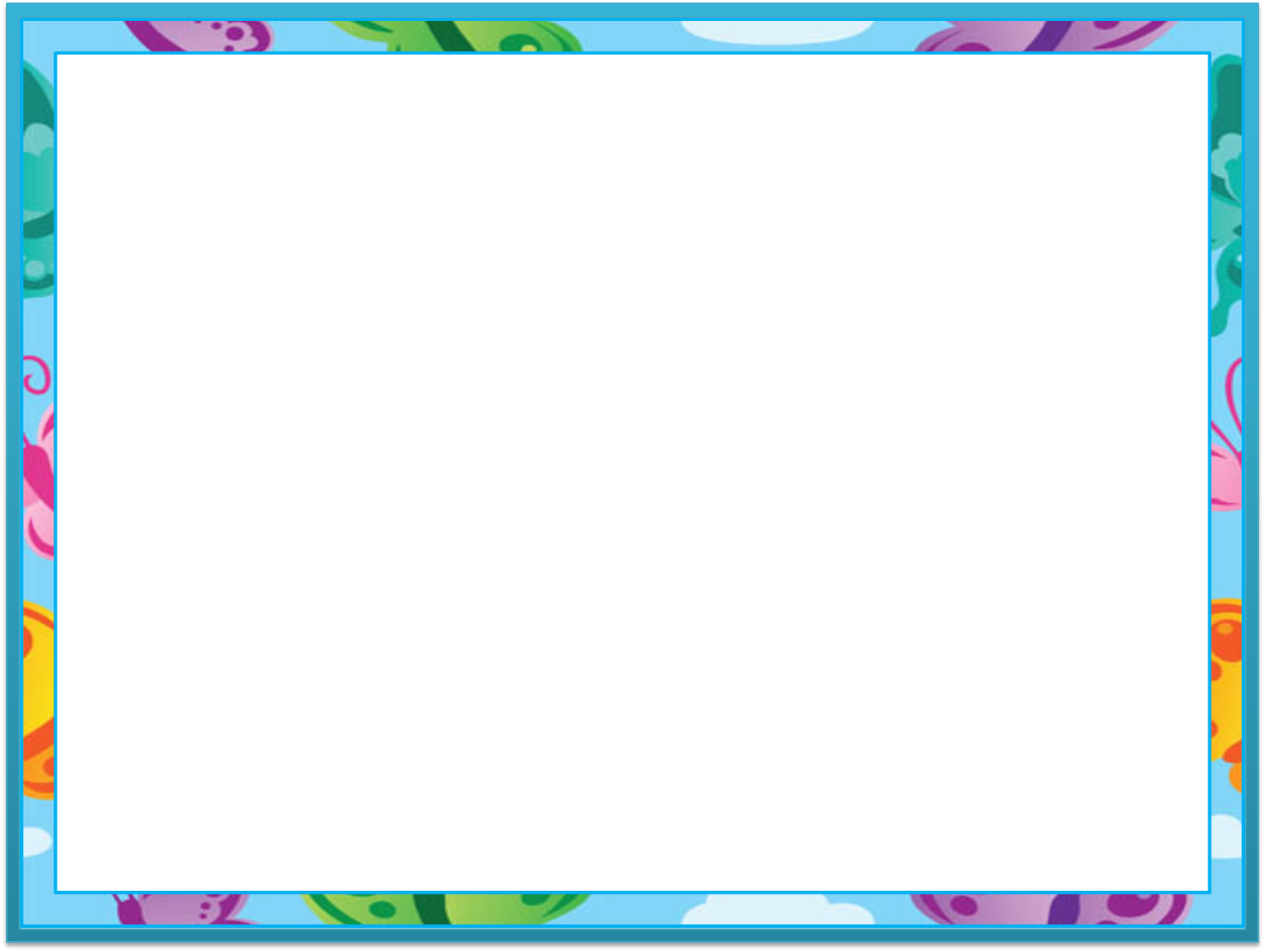 Да, действительно, эта сказка называется Маша и Медведь. А вот и они. Маша и Медведь мне рассказали, что скучно им стало в лесу, и они решили прийти к ребятам в детский сад и поиграть с вами. Дело в том, что Маша и Медведь очень любят у себя в лесном домике заниматься математикой. Но есть у них и такие задания, с которыми они справиться не могут. Дети, давайте мы им поможем? Согласны?
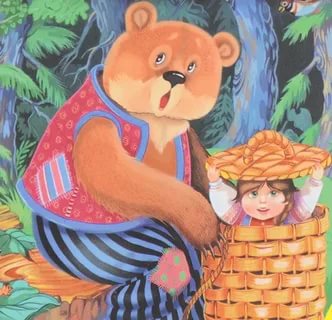 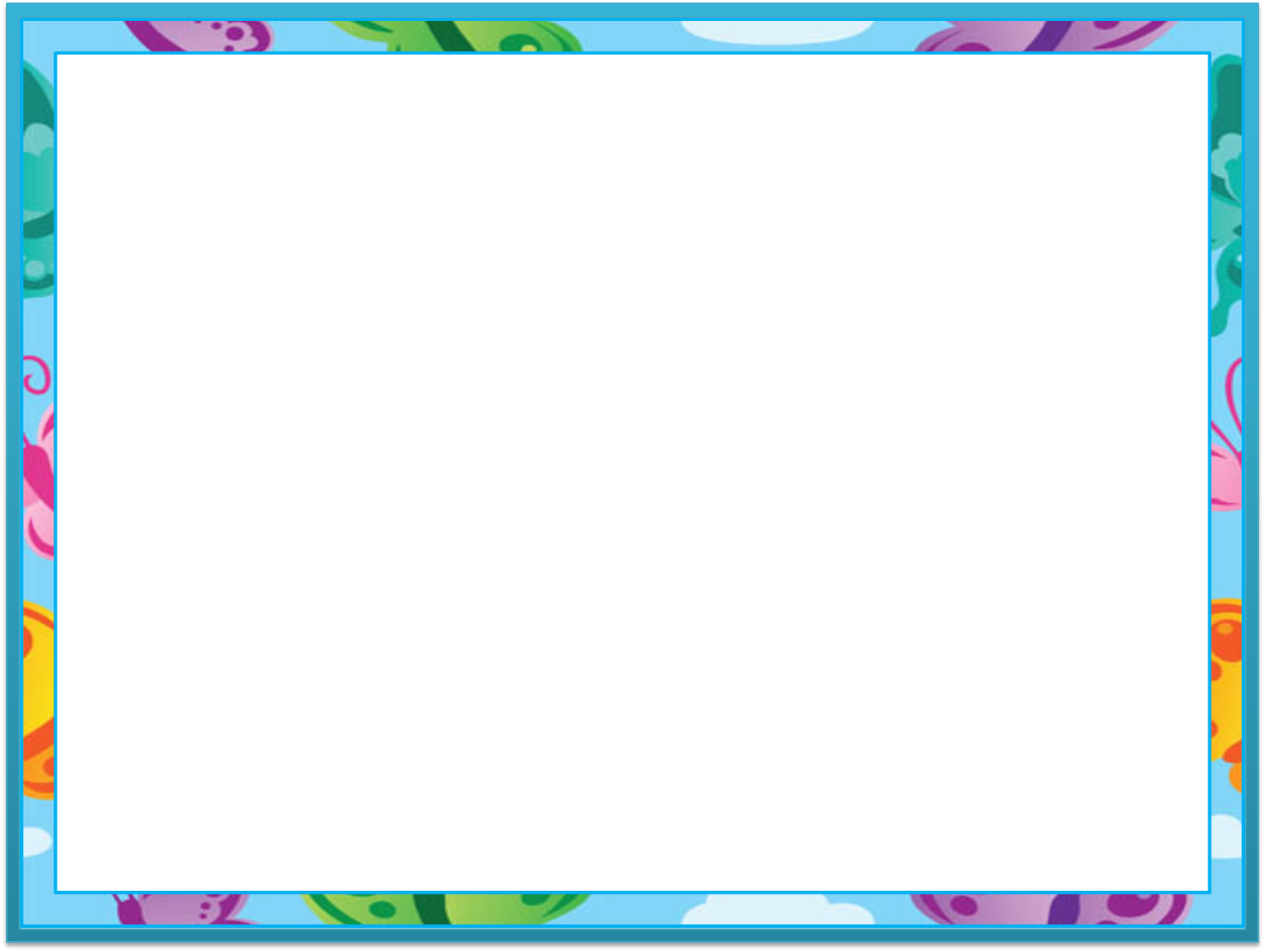 Смотрите, что это за волшебные облака? Сколько дней в неделе? 
Давайте вместе назовем дни недели.
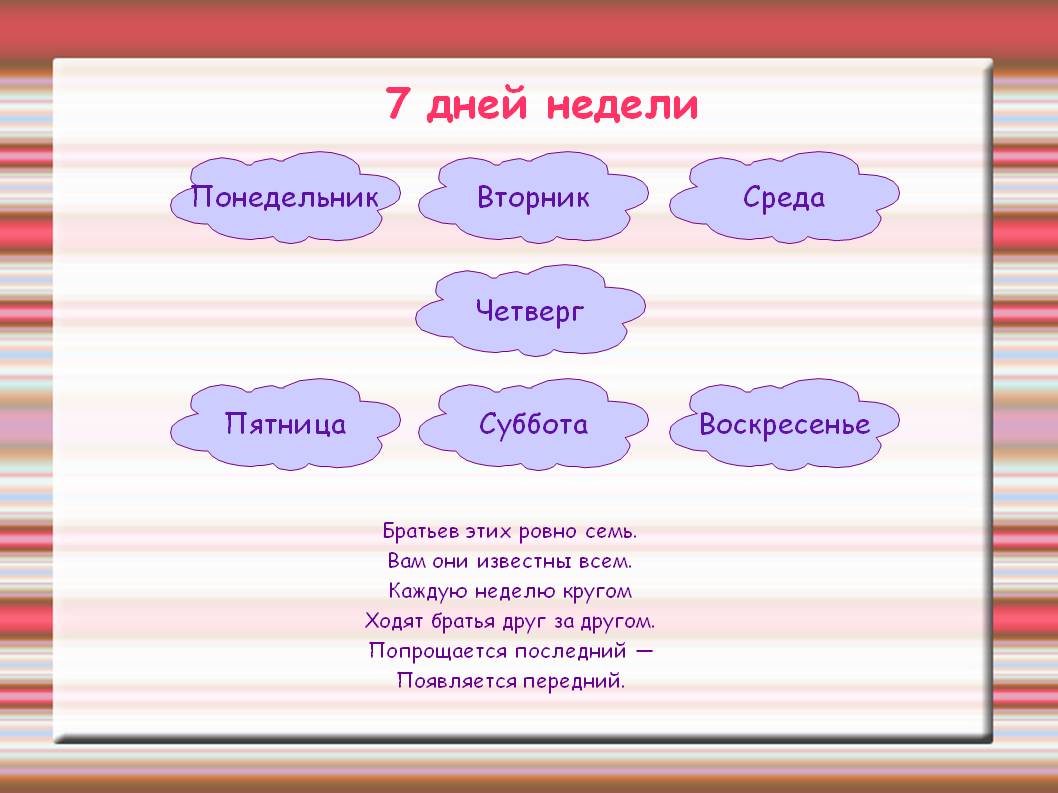 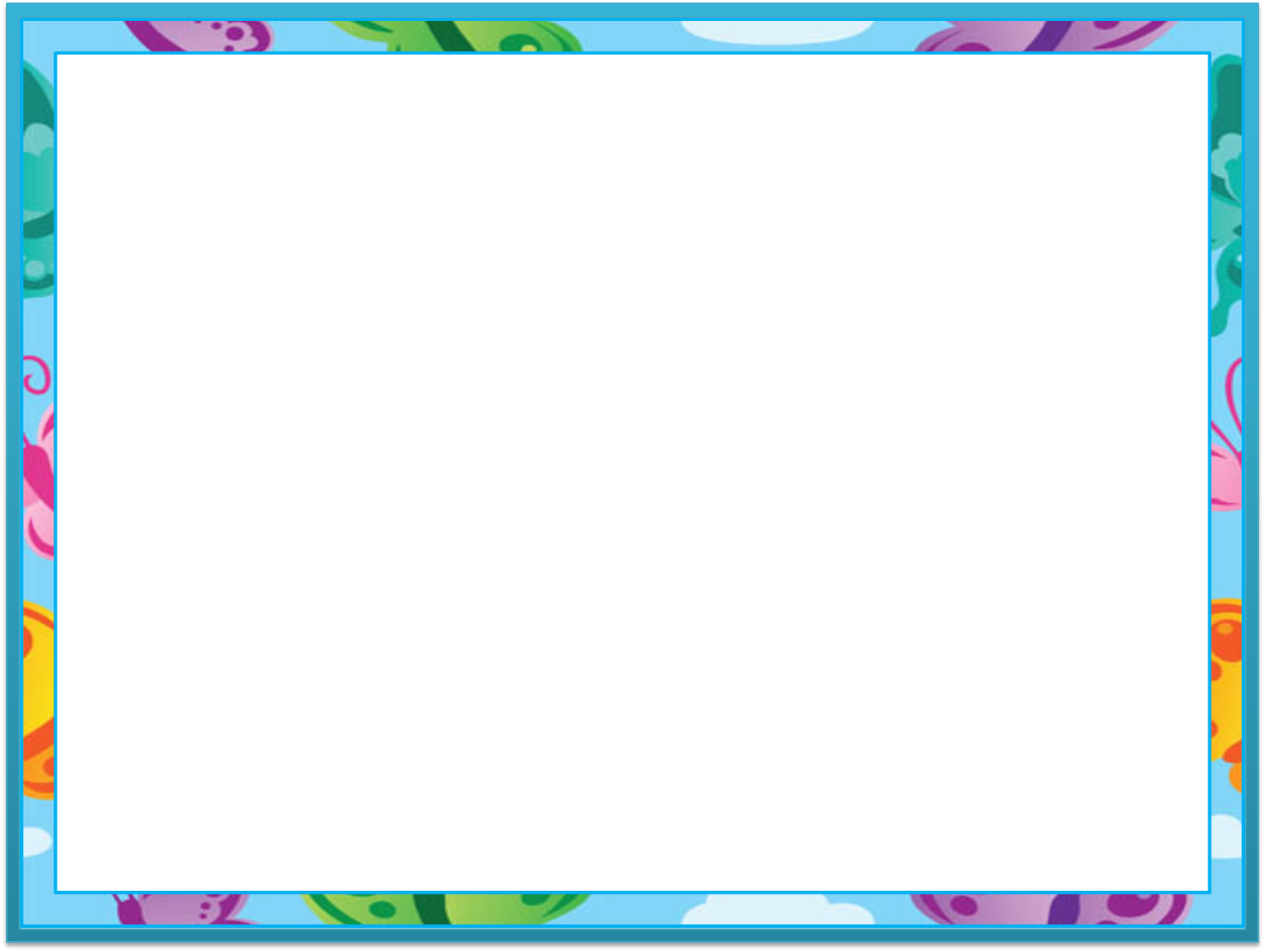 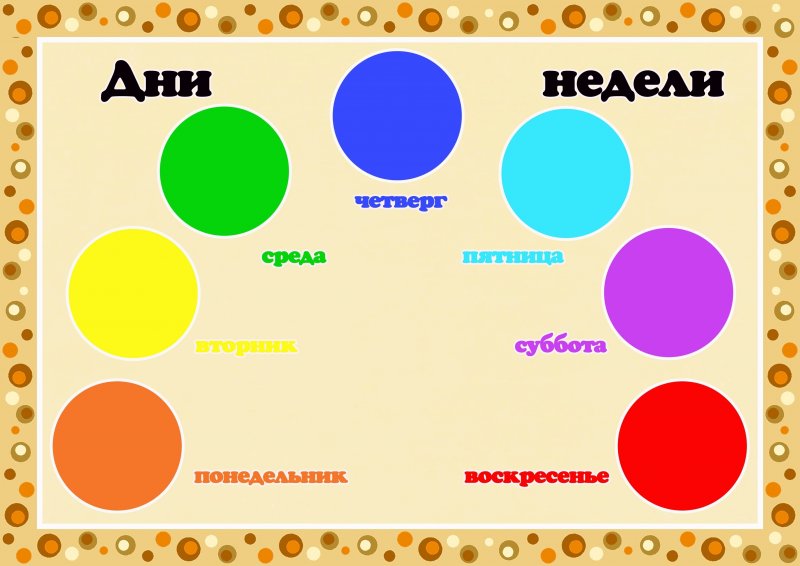 Сегодня у нас третий день недели. 
Назовите и покажите какого он цвета. 
А какой будет завтра день недели, какого он цвета. А вчера какой был день недели? Какого цвета?
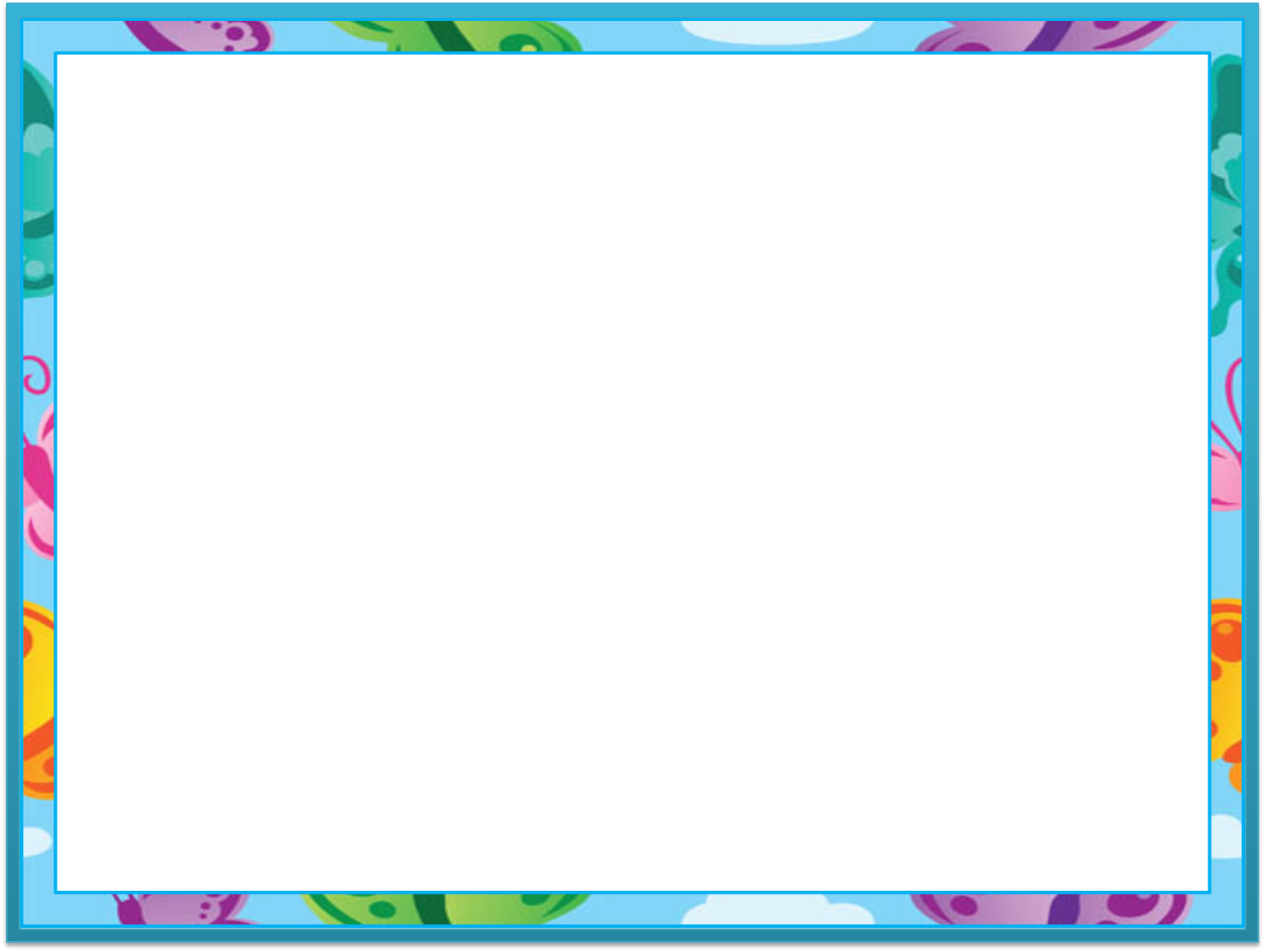 Игра «Когда это бывает»
- Мы выходим по порядку, начинаем зарядку….(Утром)
Мы за стол все дружно сели, первое, второе, третье съели. (Днем)
- Когда, ваши папа и мама приходят с работы? (Вечером) 
Ужинаем мы вечером, а спим ….(Ночью)
- В нашей группе мы соблюдаем режим дня (показываем плакат).
- Что раньше – обед или ужин?
- Что позже: прогулка или завтрак?
- Что раньше полдник или сон в тихий час?
- Скажите, пожалуйста, утро, день, вечер, ночь - что составляют? (Сутки)
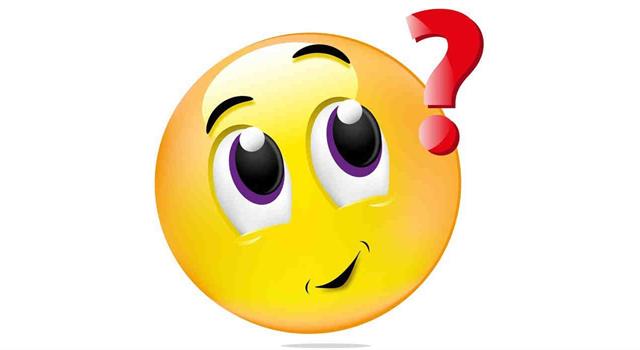 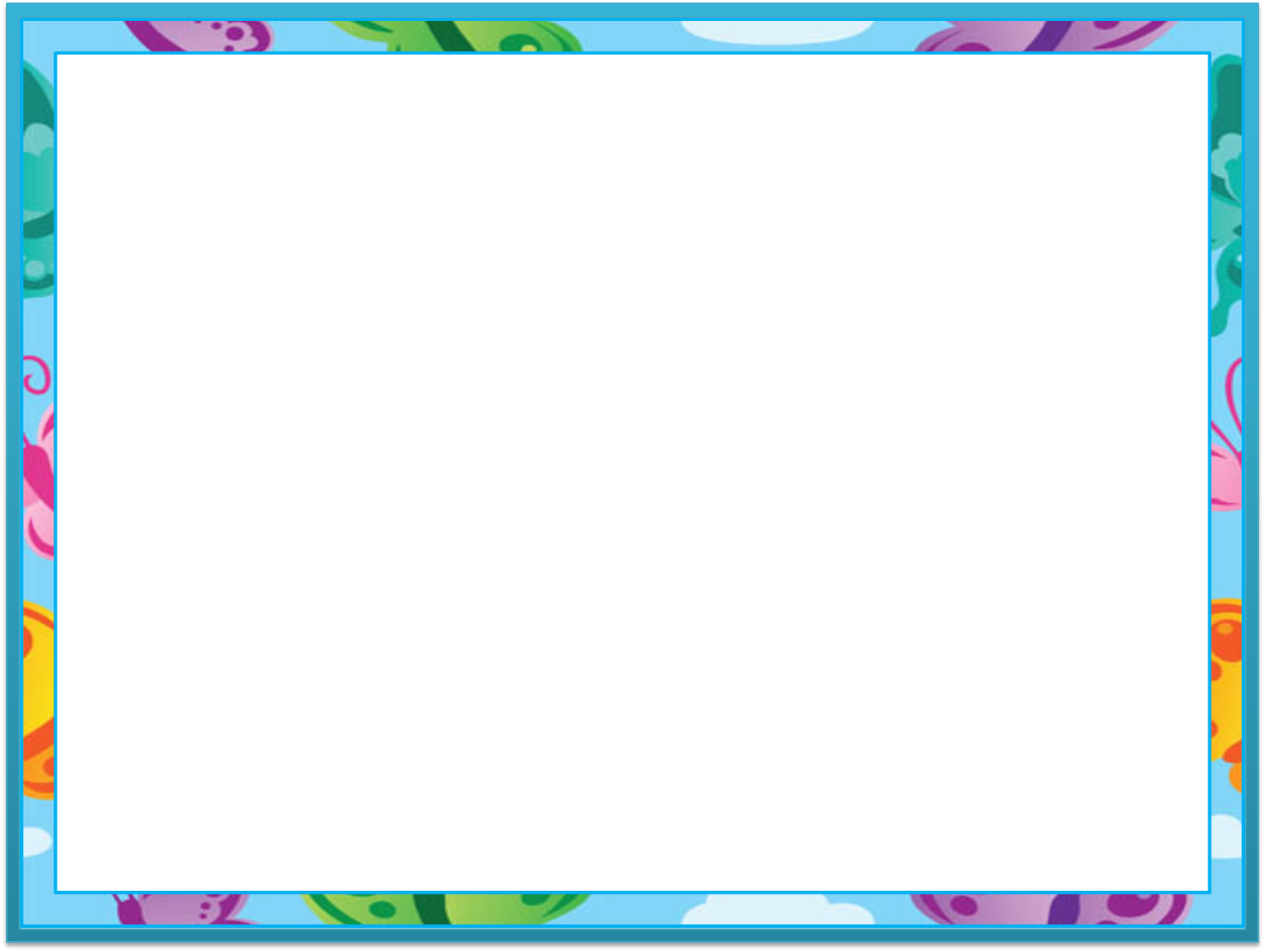 Ребята, цифры поссорились и нам нужно с вами их помирить. 
Что нужно сделать, чтобы они встали в нужном порядке?
 (Выстроить числовой ряд.)
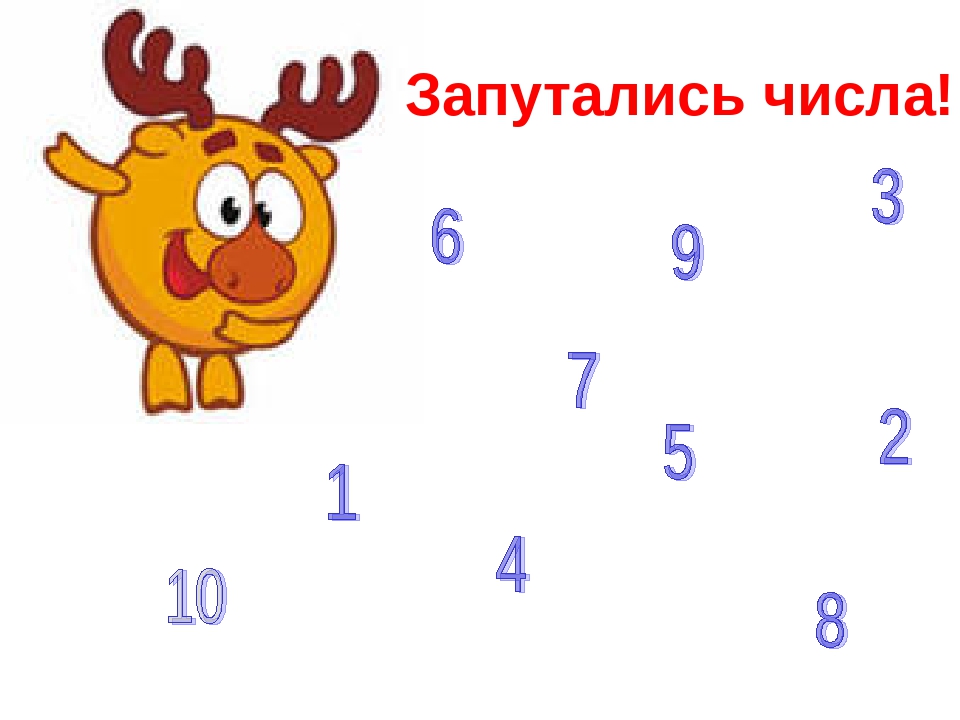 1  2  3  4  5  6  7  8  9  10
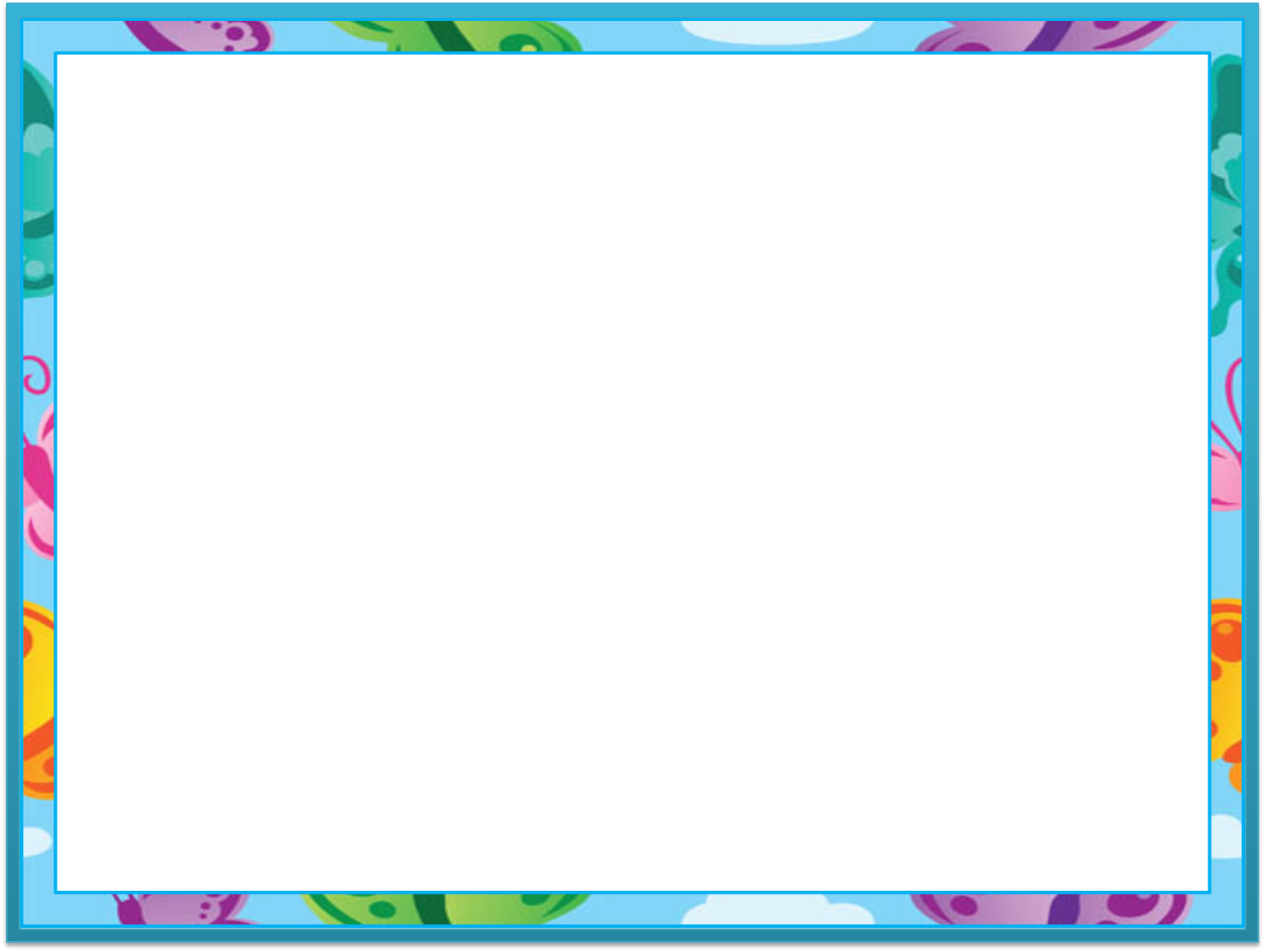 Физкультминутка «Дни недели»
В понедельник я купался, (Изображаем плавание.)
А во вторник –рисовал. (Изображаем рисование.)
В среду долго умывался, (Умываемся.)
А в четверг в футбол играл. (Бег на месте.)
В пятницу я прыгал, бегал, Прыгаем. (Кружимся на месте).
Очень долго танцевал. (Хлопки в ладоши.)
А в субботу, воскресенье (Дети садятся на корточки,)
Целый день я отдыхал. (руку под щеку - засыпают.)
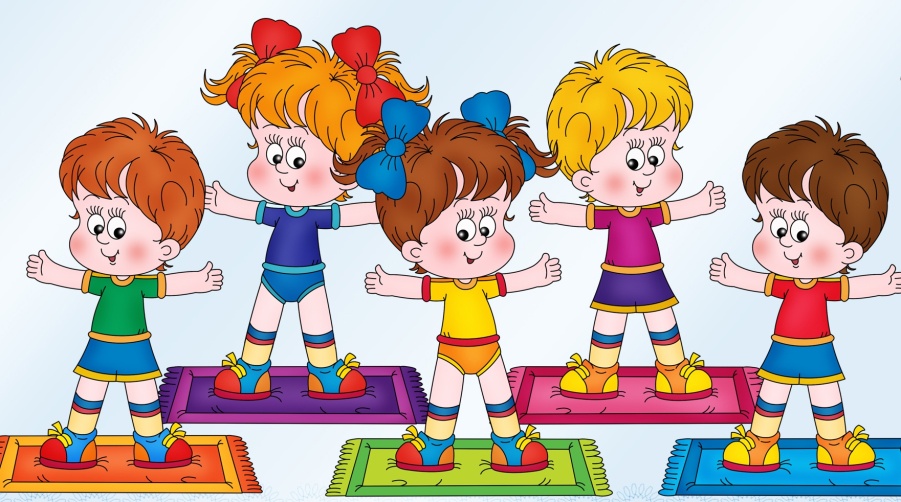 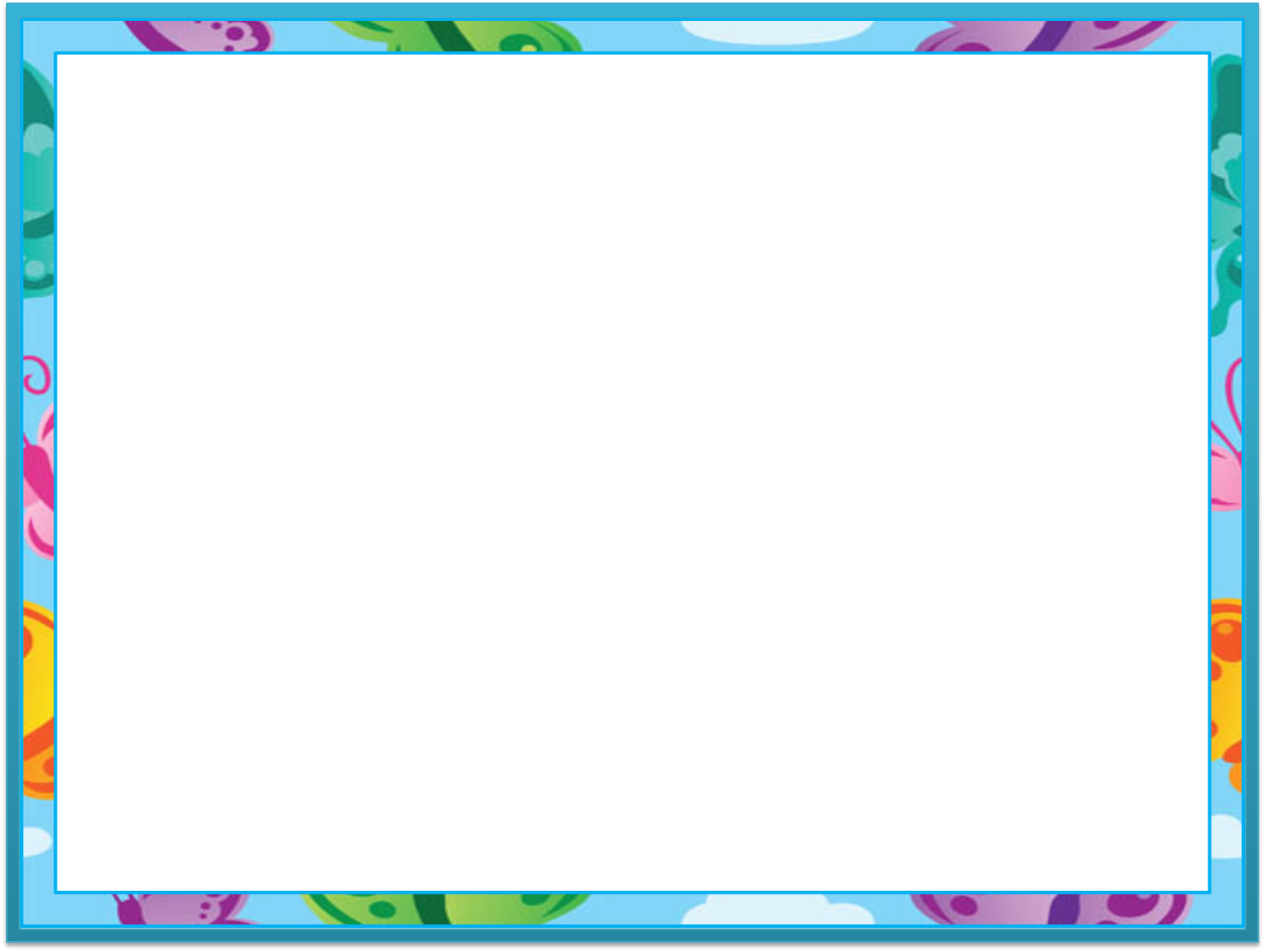 Поможем Мишке сосчитать? Я вам буду задавать вопросы, а ответ на вопросы вы мне будете отвечать

- Сколько пальцев на правой руке? - Сколько глаз у светофора? - Сколько носов у двух собак? - Сколько ушей у двух мышей? - Сколько хвостов у двух котов?
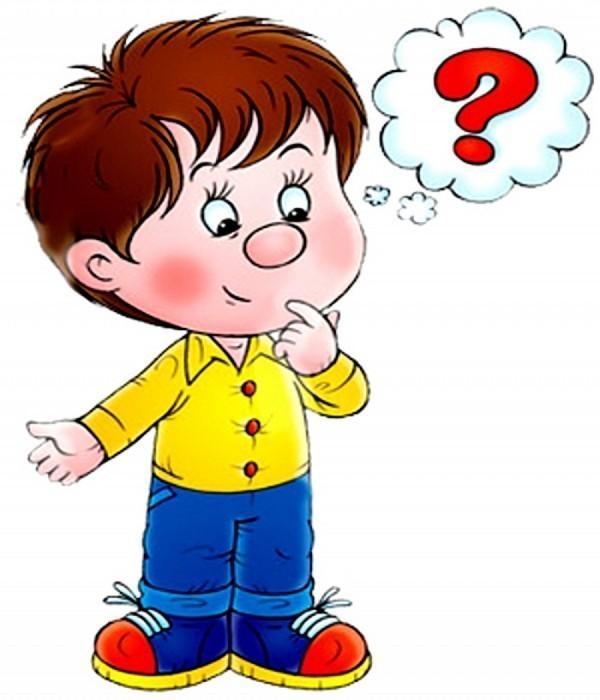 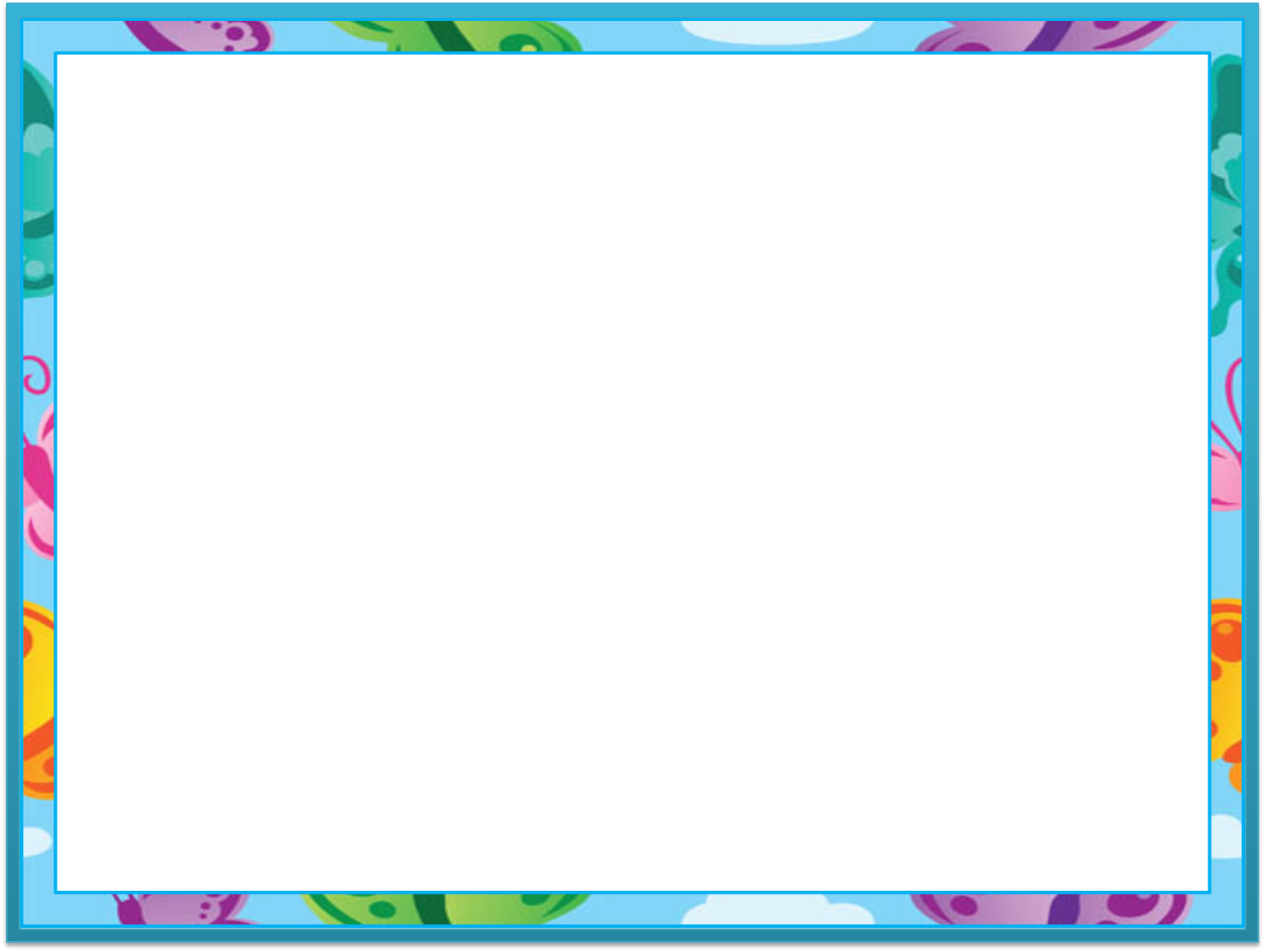 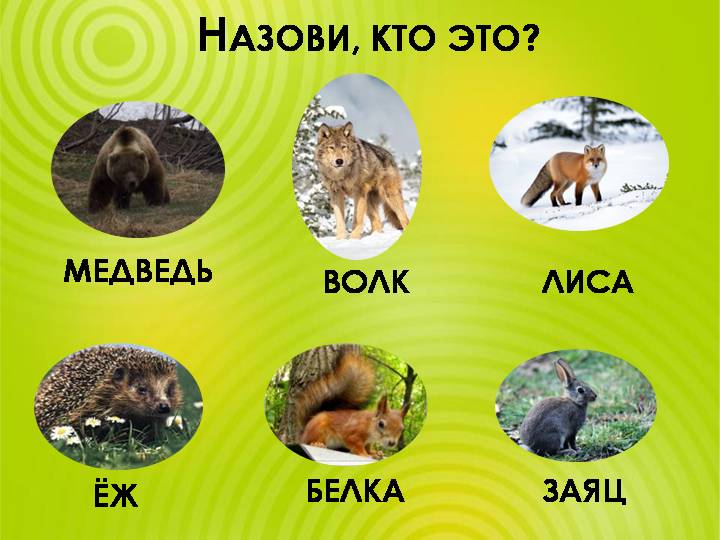 Какой по счету волк? Кто стоит перед лисой? Какая по счету белка? 
Сколько всего зверей?
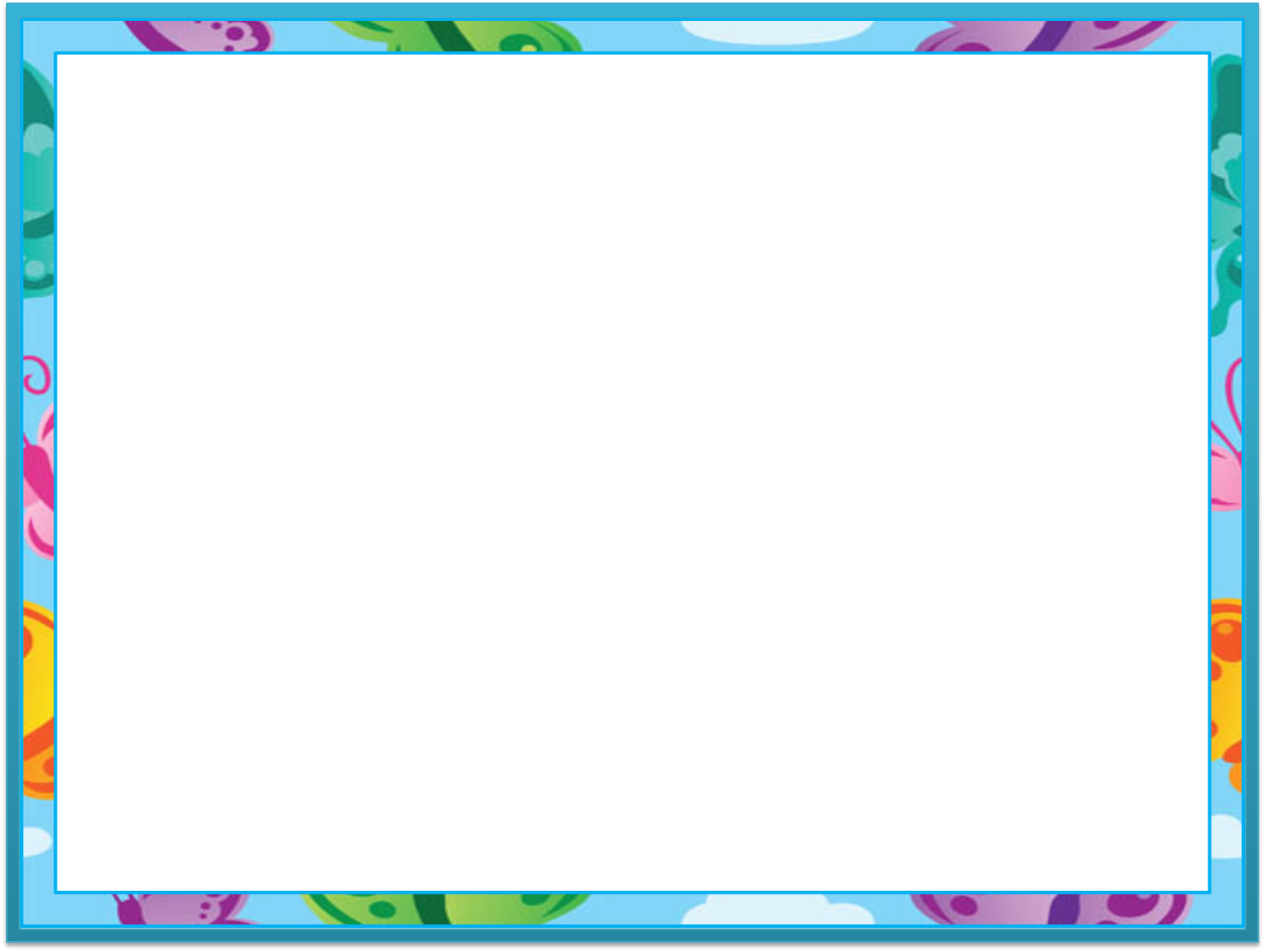 Молодцы ребята!
Предлагаю для наших гостей нарисовать угощения.
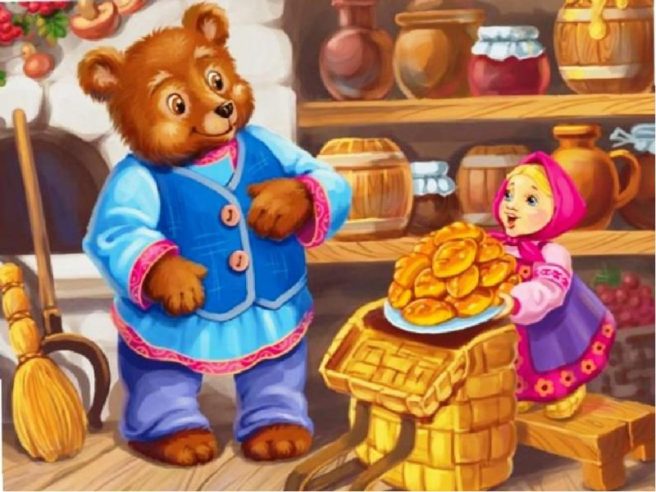 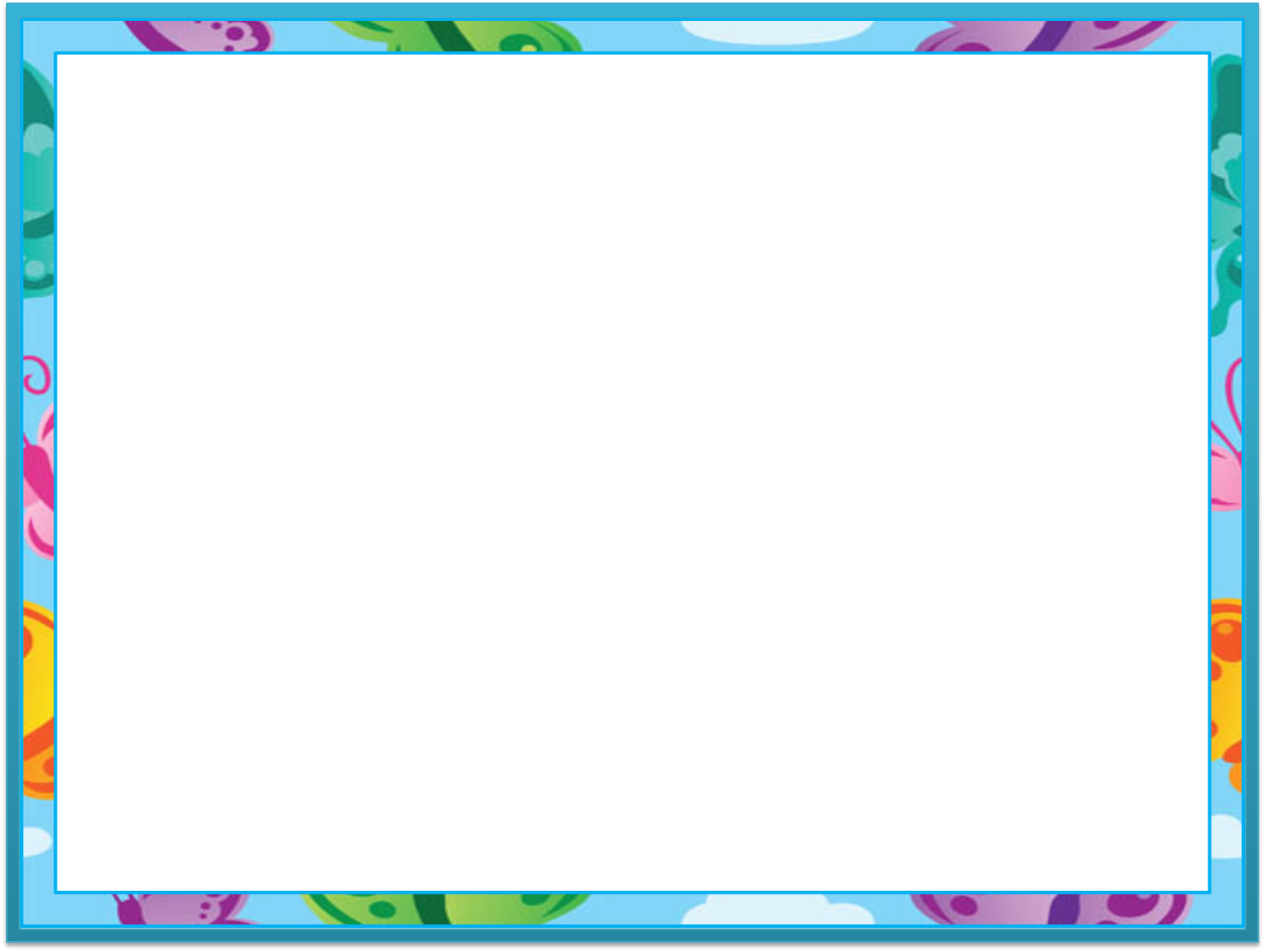 Ребята, а кто был у нас в гостях, из какой сказки? Что мы делали сегодня на занятии?
Что запомнилось?
 Что же мы сегодня нового узнали?
А сейчас покажите, какое у вас настроение.
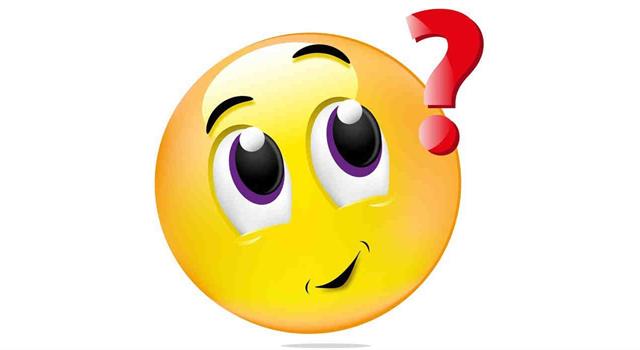